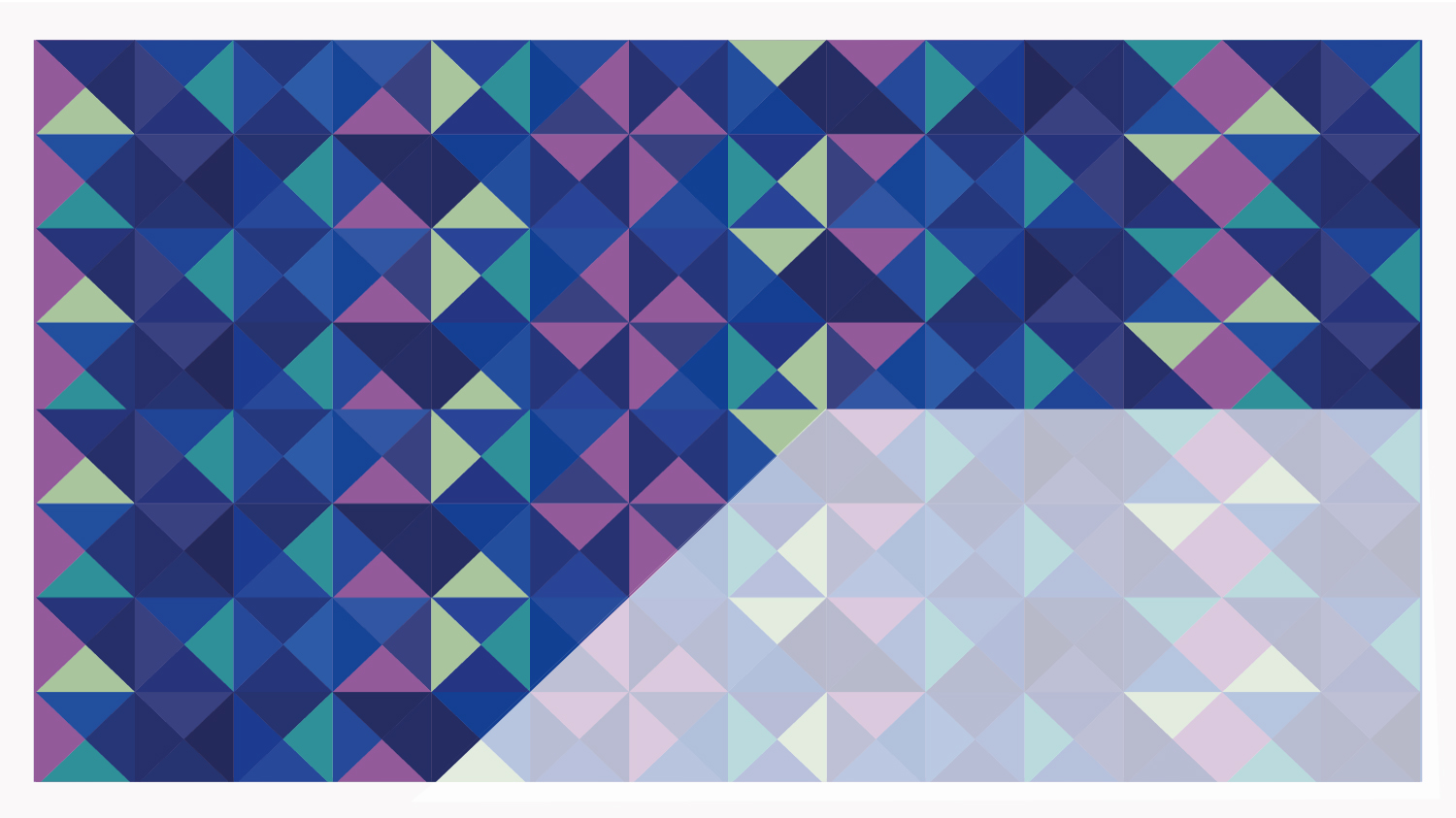 Técnicas de Pesquisa I
Prof. Alexandre Dias
INSTRUÇÕES GERAIS DE APRESENTAÇÃO
Redação:

Objetiva, clara e concisa, como convém a trabalhos de natureza científica, evitando-se frases introdutórias, prolixidade, repetições e descrições supérfluas.

A linguagem e a terminologia utilizada devem estar  corretas e precisas, coerentes quanto ao tempo de verbo adotado e uso do vocabulário técnico padronizado, evitando-se neologismos e estrangeirismos.
INSTRUÇÕES GERAIS DE APRESENTAÇÃO
Apresentação Gráfica:

Os textos devem ser apresentados em papel branco ou reciclado, formato A4 (21 cm x 29,7 cm), digitados na cor preta. Outras cores são permitidas para as ilustrações.

Elementos pré-textuais:  iniciar no anverso da folha, com exceção da ficha catalográfica que deve vir no verso da folha de rosto. 

Elementos textuais e pós-textuais: sugere-se que sejam digitados no anverso e verso das folhas.
INSTRUÇÕES GERAIS DE APRESENTAÇÃO
Apresentação Gráfica:

Fonte:  tamanho 12 para o texto e tamanho menor (fonte 10 ou 11) para citações de mais de três linhas, notas de rodapé, paginação, ficha catalográfica, legendas e fontes das ilustrações e das tabelas. 

Citações de mais de três linhas, a norma nova RECOMENDA o recuo de 4 cm da margem esquerda.

Margens: 
esquerda e superior de 3 cm; direita e inferior de 2 cm
INSTRUÇÕES GERAIS DE APRESENTAÇÃO
Apresentação Gráfica:

Espaçamento:  espaço 1,5 cm entre linhas em todo o texto.

Exceções que devem utilizar espaço simples:
 citações de mais de três linhas, notas de rodapé, referências, legendas e fontes das ilustrações e das tabelas, ficha catalográfica, natureza (tipo do trabalho, objetivo, nome da instituição a que é submetido e a área de concentração).
Referências.
INSTRUÇÕES GERAIS DE APRESENTAÇÃO
Apresentação Gráfica:

Paginação: todas as folhas do trabalho, a partir da folha de rosto, devem ser contadas sequencialmente. 

As folhas pré-textuais, embora contadas, não são numeradas.

Inserir  numeração a partir da primeira folha da parte textual (Introdução).

Havendo apêndice(s) e anexo(s), as folhas dos mesmos devem ser numeradas de maneira contínua e a paginação deve dar seguimento à do texto principal.
INSTRUÇÕES GERAIS DE APRESENTAÇÃO
Apresentação Gráfica:

Numeração progressiva das seções: as seções e subseções de um trabalho acadêmico (dissertação, tese, TCC ou projeto) são numeradas com algarismos arábicos, em uma sequência lógica.

Títulos das seções primárias: iniciam-se em folha distinta e devem ser destacados de forma hierárquica, utilizando-se os recursos gráficos de: maiúscula, negrito, itálico ou sublinhado.

Títulos sem indicativo numérico (errata, agradecimentos, lista de ilustrações, lista de tabelas, lista de abreviaturas e siglas, lista de símbolos, resumos, sumário, referências, glossário, apêndice(s), anexo(s) e índice(s)): devem ser centralizados e não numerados.
 Usar mesmo destaque tipográfico das seções primárias.

 O mesmo destaque utilizado no texto deverá ser repetido no Sumário.
INSTRUÇÕES GERAIS DE APRESENTAÇÃO
Apresentação Gráfica:

Ilustrações: compreendem desenhos, esquemas, fluxogramas, fotografias, gráficos, mapas, organogramas, plantas, quadros, retratos e outros. 
Identificação: inserir na parte superior, precedida da palavra designativa, seguida de seu número de ordem de ocorrência no texto e do respectivo título.
Após a ilustração indicar a fonte consultada, legenda, notas e outras informações necessárias à sua compreensão (se houver), com fonte menor que a do texto.
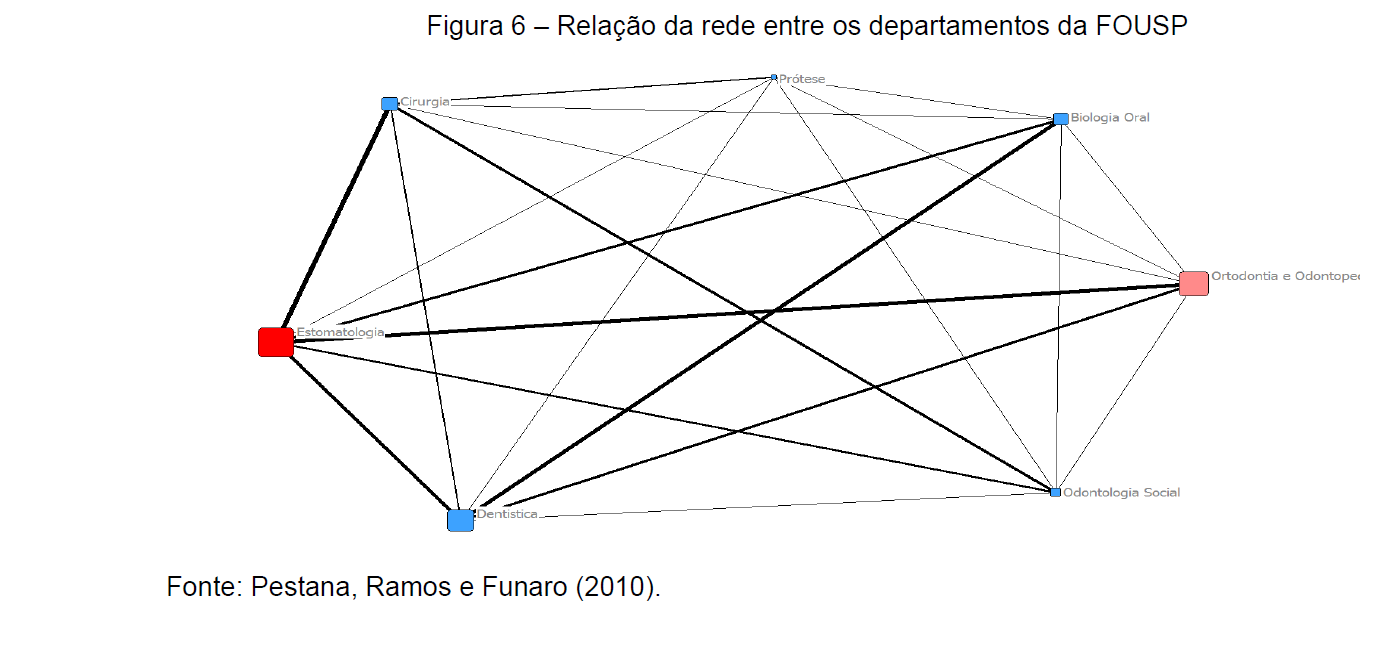 INSTRUÇÕES GERAIS DE APRESENTAÇÃO
Apresentação Gráfica:

Tabelas: forma não discursiva de apresentar informações das quais o dado numérico se destaca como informação central.
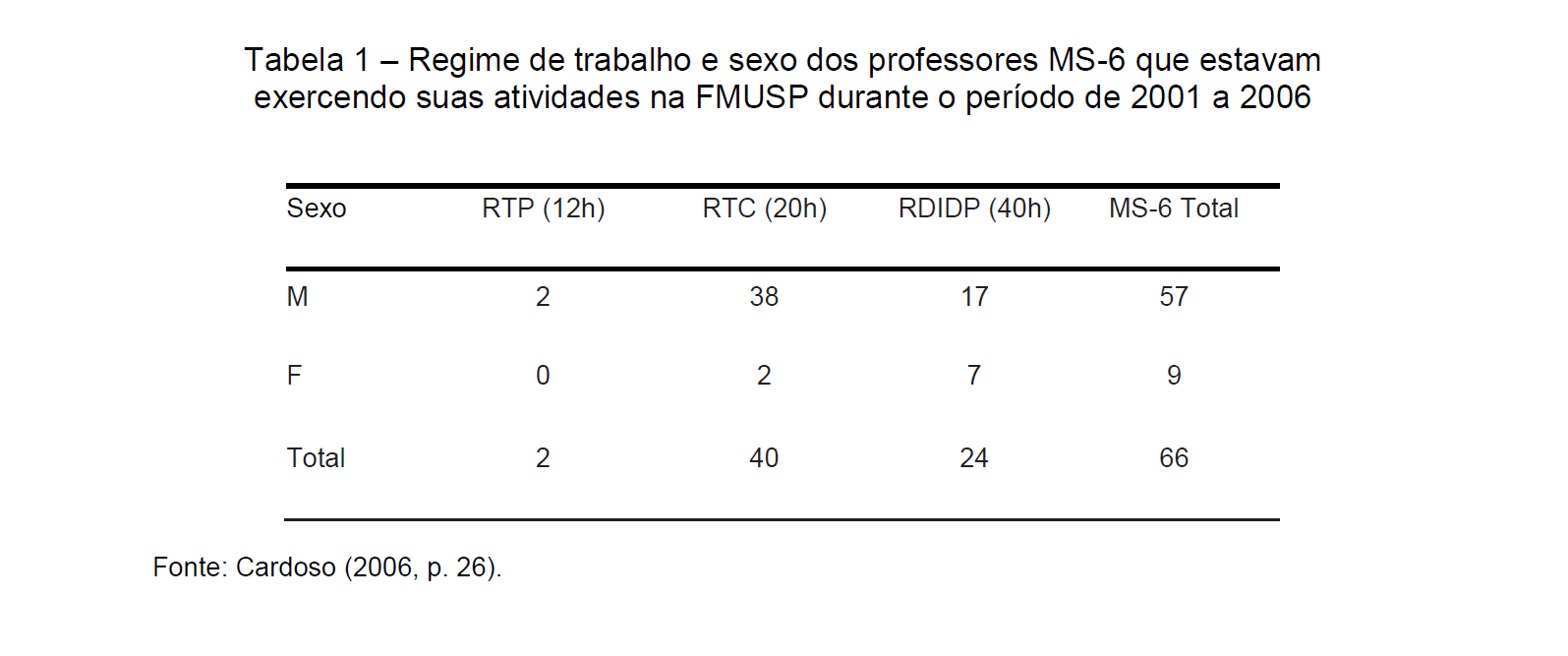 ESTRUTURA DO TRABALHO ACADÊMICO
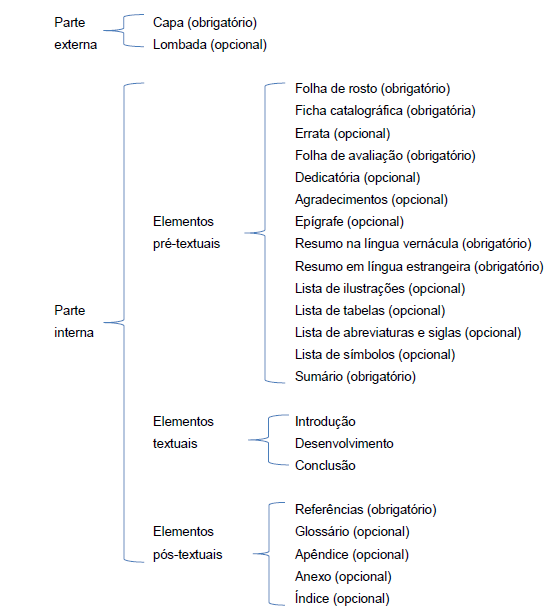 ESTRUTURA DO PROJETO DE PESQUISA
Itens obrigatórios:   

Capa
Folha de Rosto
Resumo
Abstract
Sumário

1 Introdução
1.1 Objetivos

2 Referencial Teórico
2.1 XXXX
2.2 XXX

3 Aspectos Metodológicos
3.1 Tipo de Pesquisa
3.2 Perguntas e Hipóteses de Pesquisa
3.3 Protocolo de Pesquisa (pesquisa Quali) OU Modelo de Pesquisa
3.3.1 Definição de Termos ou Variáveis
3.4 Coleta de Dados: Métodos e Instrumento
3.5 Análise dos Dados
3.6 Etapas da pesquisa 

Referências Bibliográficas
CAPA
UNIVERSIDADE  DE SÃO PAULO
FACULDADE DE ECONOMIA, ADMINISTRAÇÃO E CONTABILIDADE
DEPARTAMENTO DE ADMINISTRAÇÃO [fonte 12]

NOME DO ALUNO [12]

Título [Letra 12]

Ribeirão Preto [12]
2023 [12]
FOLHA DE ROSTO
NOME DO ALUNO [12]


Título [12]


Projeto de Pesquisa apresentada à 
Faculdade de Economia, Administração 
e Contabilidade da Universidade de 
São Paulo, para solicitação de bolsa de IC 
em Administração. 
Orientador Prof. Dr. [fonte 12] 
 
Ribeirão Preto [12]
2023 [12]
PÁGINAS SEGUINTES
Ficha Catalográfica (verso da folha de rosto)
Errata*
Folha de Aprovação *
Dedicatória*
Agradecimento (s) *
Epígrafe*
Resumo
Abstract
Listas (tabelas, ilustrações, abreviaturas e siglas, símbolos)*
Sumário

(Obs.: Os itens assinalados * são opcionais)
1 INTRODUÇÃO
Deverá  ser apresentada a justificativa da pesquisa, sua relevância teórica e empírica.

Deverá ser apresentada a PERGUNTA DE PESQUISA.

1.1 Objetivos da Pesquisa:
Deverão ser apresentados o Objetivo Geral e os Objetivos Específicos da pesquisa
2 REFERENCIAL TEÓRICO
Deve apresentar pesquisas e discussões realizadas por outros autores sobre o tema que será estudado na sua pesquisa.

Podem servir como base para a construção do referencial teórico: livros, artigos científicos, periódicos, teses, dissertações, dentre outros.

Importante abordar autores clássicos e estudos recentes sobre o tema.

Pré-requisitos para um bom referencial teórico:
Utilizar fontes de pesquisa confiáveis.
Referenciar devidamente, através das citações, as fontes de pesquisa para evitar plágios.
3 ASPECTOS METODOLÓGICOS
3.1 TIPO DE PESQUISA
Quantitativa, Qualitativa, 
Exploratória, Descritiva, Causal... 
Método a ser utilizado: Levantamento, Estudo de Caso ou Multicaso, pesquisa participante

3.2 PERGUNTAS E HIPÓTESES DA PESQUISA 
Perguntas: pesquisas quali e quanti;
Hipóteses de pesquisa: somente para pesquisas quantitativas.
3 ASPECTOS METODOLÓGICOS
3.3 PROTOCOLO DE PESQUISA  OU MODELO DE PESQUISA 

Protocolo de pesquisa: usado para  pesquisas qualitativas. 

Exemplo de protocolo de pesquisa:
Variáveis Independentes
Características da loja
 Atendimento da loja
 Propaganda
Desempenho  
    - Volume de vendas
    - Participação Mercado
Cidade
Variáveis Intervenientes
3 ASPECTOS METODOLÓGICOS
3.3 PROTOCOLO DE PESQUISA  OU MODELO DE PESQUISA
Modelo de pesquisa: usado para  pesquisas quantitativas. 

O modelo de pesquisa refere-se ao modelo conceitual  utilizado como referência para a realização da pesquisa que reflete o levantamento teórico realizado.
Variáveis Dependentes
3 ASPECTOS METODOLÓGICOS
3.3.1 Definição de termos ou das variáveis

Deve-se conceituar os  termos e variáveis que possam gerar dúvidas, evitando que haja dissonância no alcance dos objetivos.
3 ASPECTOS METODOLÓGICOS
3.4 COLETA DE DADOS: MÉTODO E INSTRUMENTO
3.4.1 Plano amostral
3.4.2 Tipos de dados
dados primários
dados secundários
3.4.3 Técnicas de coleta e análise de dados
3.4.4 Instrumento de Coleta de Dados
Questionário: pesquisas quanti
Roteiro de entrevista: pesquisas quali

3.5 ANÁLISE DOS DADOS

3.6 ETAPAS DA PESQUISA
Cronograma contendo as atividades e prazos
4 APRESENTAÇÃO E ANÁLISE DOS RESULTADOS
Resultados são escritos somente depois que o projeto é realizado.
5 CONSIDERAÇÕES FINAIS E  CONTRIBUIÇÕES DA PESQUISA
Apresentação das conclusões, recomendações para estudos futuros e limitações da pesquisa. 

Síntese das respostas às perguntas de pesquisa OU as hipóteses da pesquisa
6 REFERÊNCIAS BIBLIOGRÁFICAS
(Seguir ABNT ou documento “Diretrizes e Normas para apresentação de dissertações e teses da USP)

ANEXO I (não elaborado pelo(a) autor(a))

ANEXO II (não elaborado pelo(a) autor(a))

APENDICE I (elaborado pelo(a) autor(a))
Obrigado.